Agrawal V, Costopoulos KA, Chowdhary M, Balsara K, Schlendorf KH, Lindenfeld J, Menachem JN
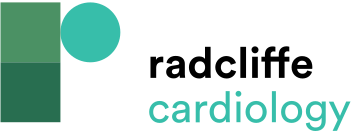 Baseline Echocardiographic and Right Heart Catheterisation Measurements
Citation: Cardiac Failure Review 2022;8:e03.
https://doi.org/10.15420/cfr.2021.25
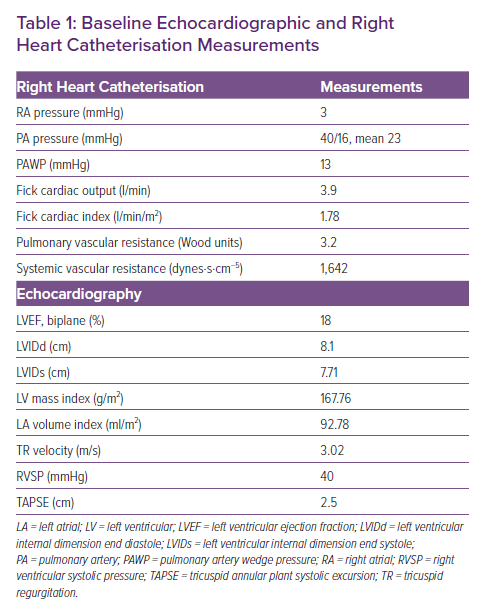